Сиротинова Елена Владимировна учитель информатикиМОУ «СОШ №1 с углубленным изучением отдельных предметов» г. Надыма
Устройства компьютера
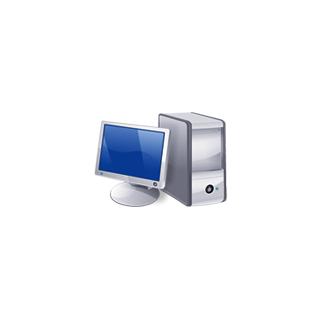 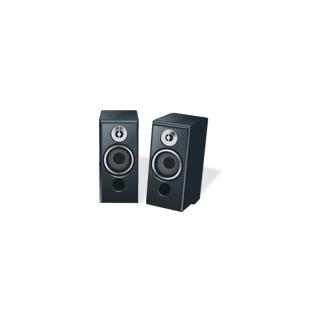 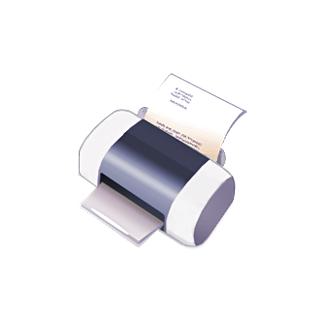 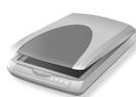 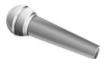 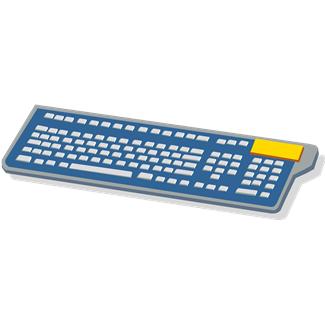 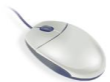 Ребусы
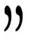 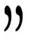 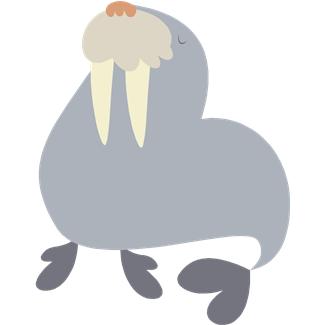 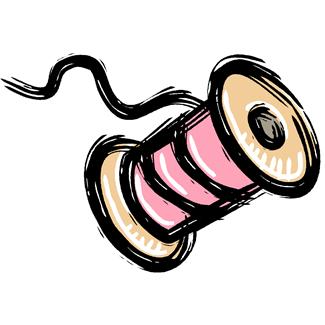 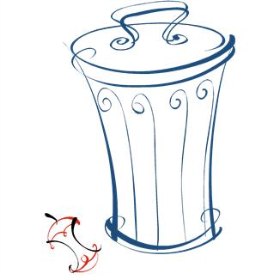 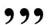 монитор
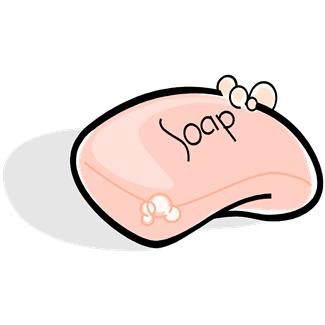 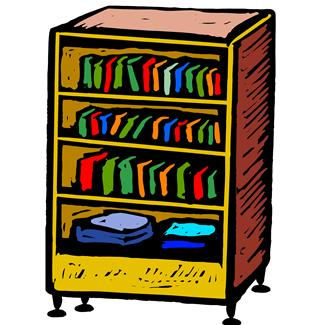 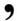 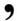 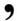 мышка
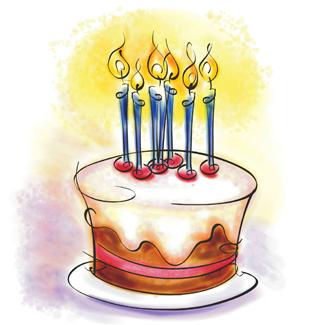 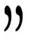 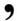 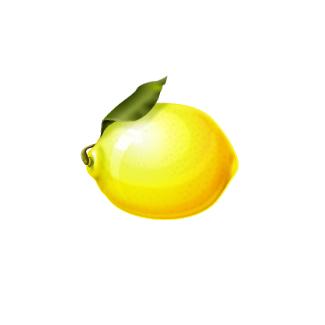 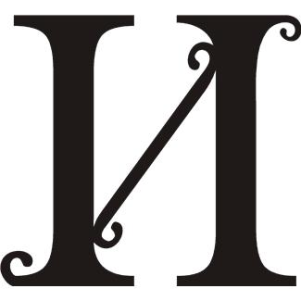 монитор
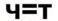 Ь
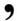 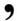 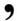 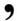 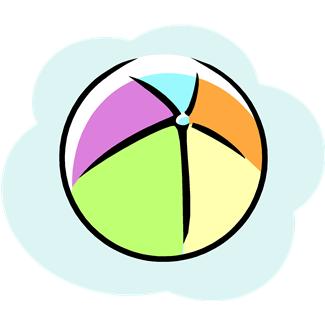 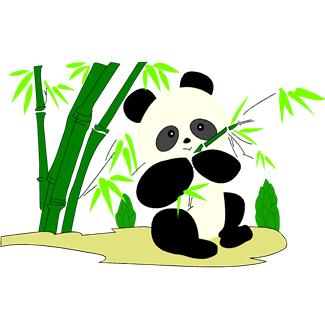 память
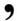 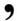 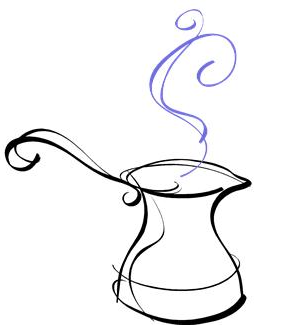 А
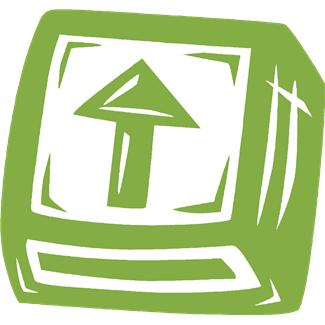 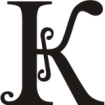 клавиатура
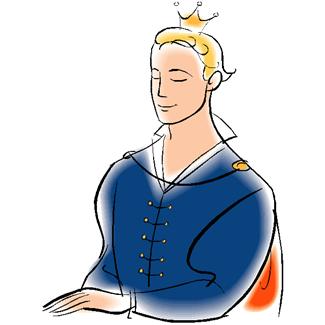 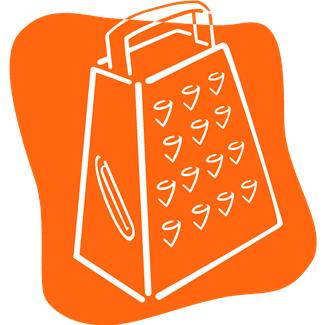 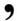 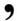 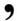 принтер
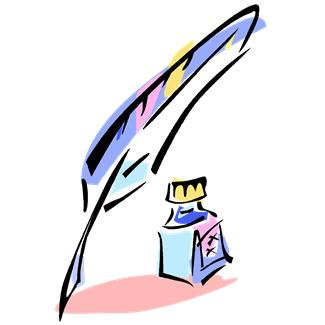 Н
КА
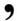 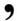 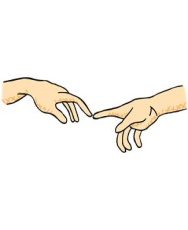 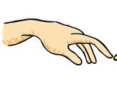 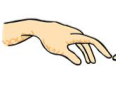 сканер
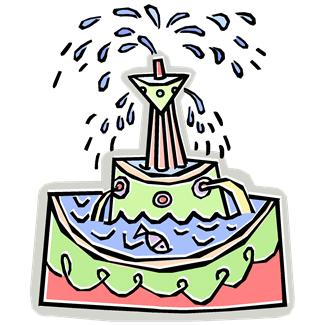 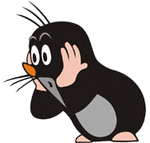 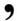 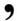 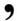 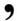 МИ
микрофон
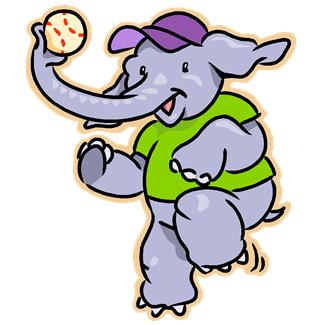 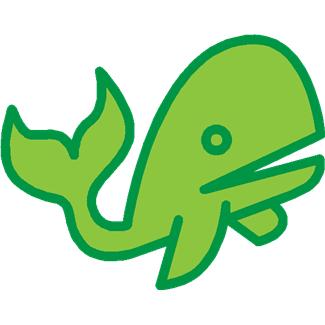 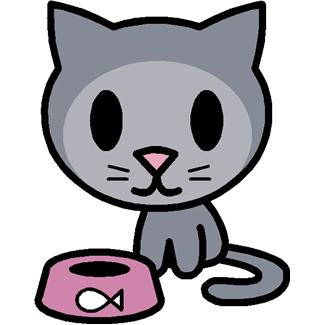 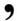 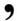 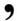 колонки
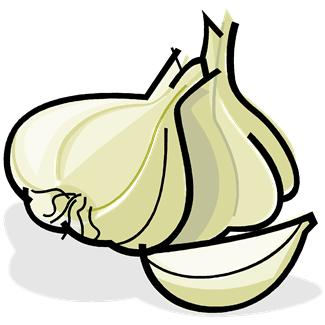 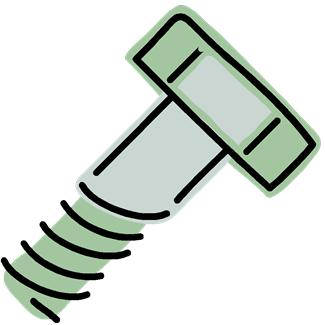 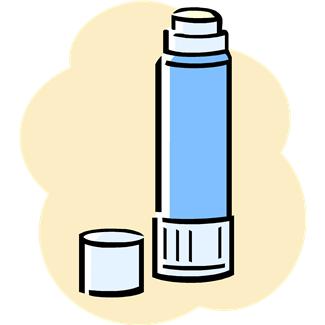 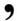 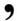 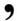 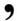 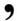 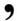 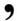 винчестер
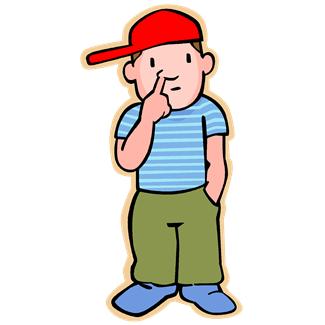 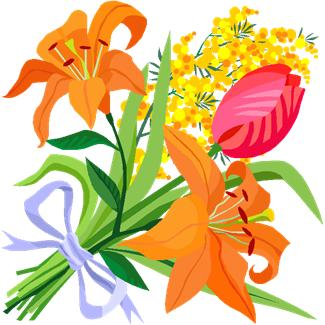 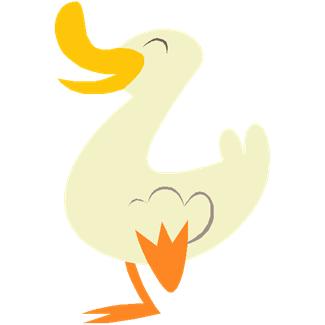 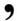 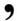 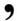 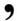 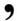 ноутбук
Т = П
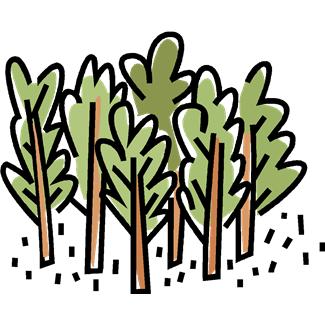 Ц
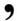 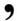 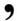 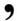 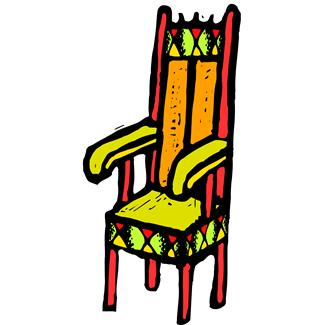 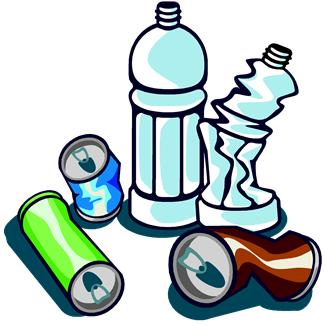 процессор
В
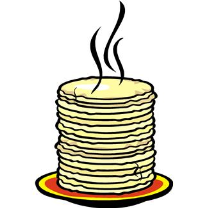 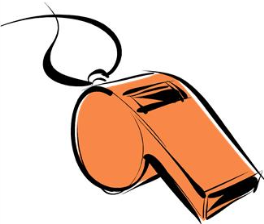 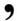 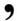 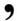 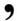 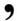 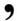 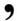 Й
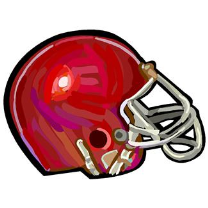 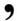 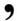 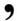 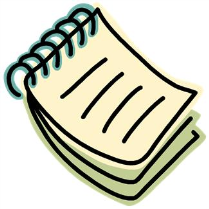 системный блок